Úvod do výživyEnergie a pohyb
Anna Vondráková
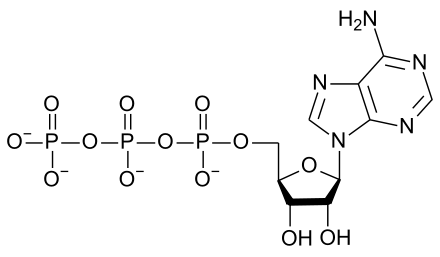 Co je to energie?
Univerzální fosfátová vysokoenergetická sloučenina je ATP
 uložena ve formě chemických vazeb makroergních sloučenin
 štěpením vazeb se energie uvolňuje 
 v rámci svalu je chemická E přeměněna na mechanickou a tepelnou

1. Termodynamický zákon (zákon zachování energie) 
Energii nelze ani vytvořit, ani zničit, avšak může se měnit z jedné formy na druhou
Jednotka: J (joul)
Termogram
Energetická bilance
Energetický příjem x energetický výdej

Příjem > Výdej = nárůst hmotnosti
Příjem < Výdej = pokles hmotnosti
Příjem = Výdej = rovnováha
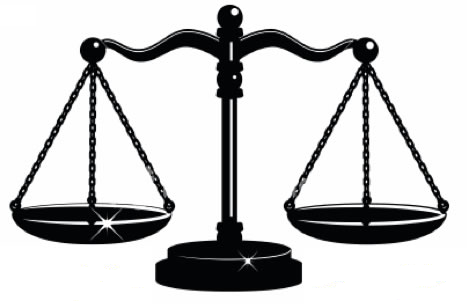 Energetický příjem a výtěžnost živin
Sacharidy (55-60 %)
 1g = 17 kJ (4 kcal)
Bílkoviny (10-15 %)
 1g = 17 kJ (4 kcal)	
Tuky (25 – 30 %)
 1g = 38 kJ (9 kcal)
Alkohol
 1g = 29 kJ (7 kcal)
Vláknina
 1g = 8,4kJ (2 kcal)



Přepočet: 1 kcal = 4,18 kJ
Seřaďte od největší po nejmenší energetickou hodnotu
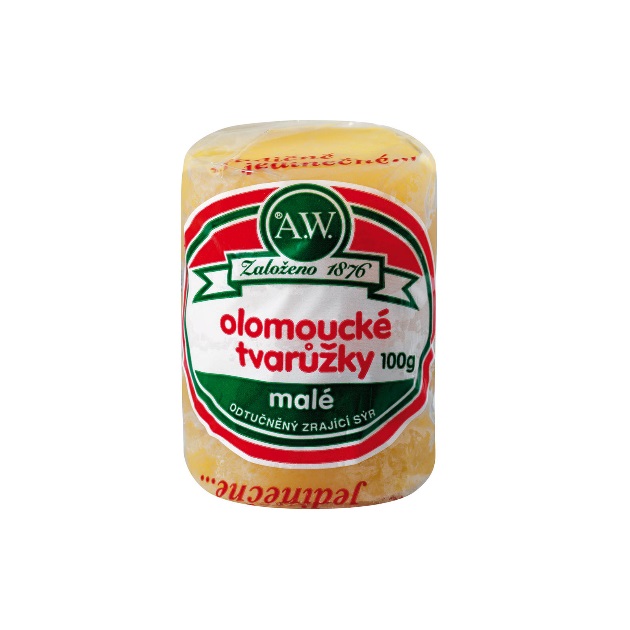 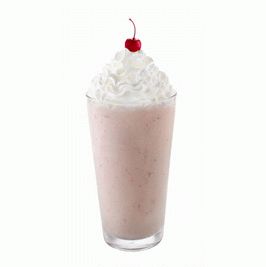 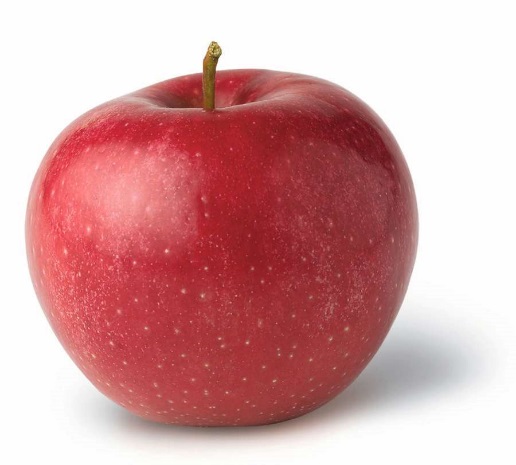 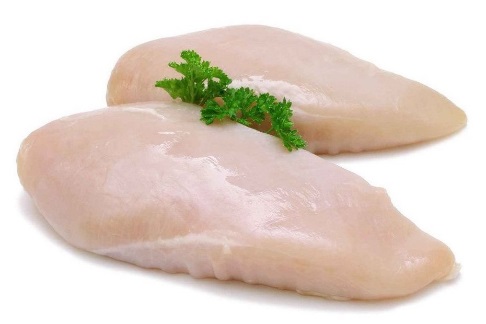 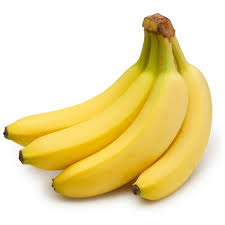 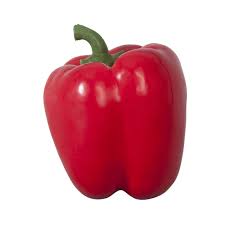 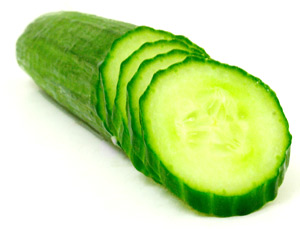 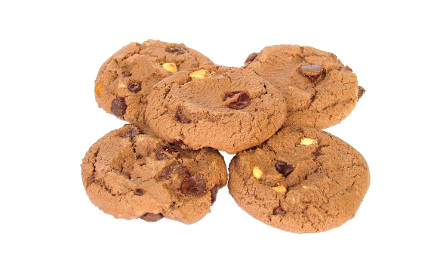 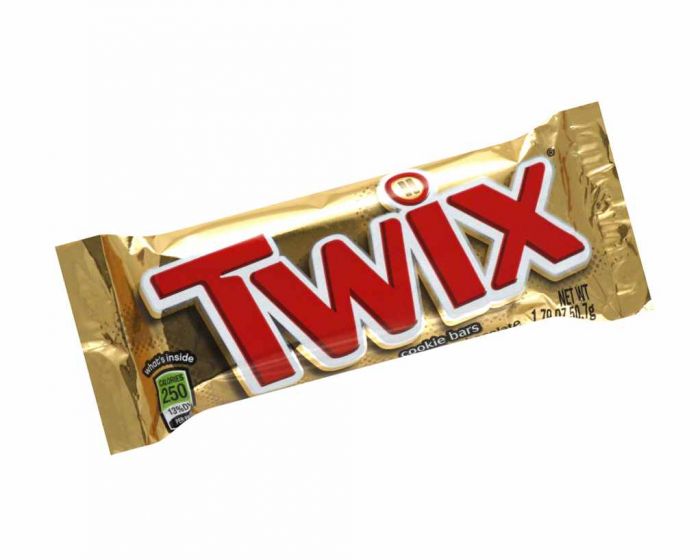 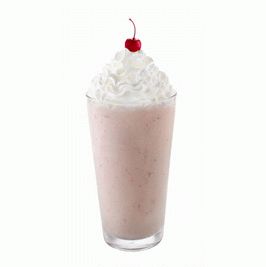 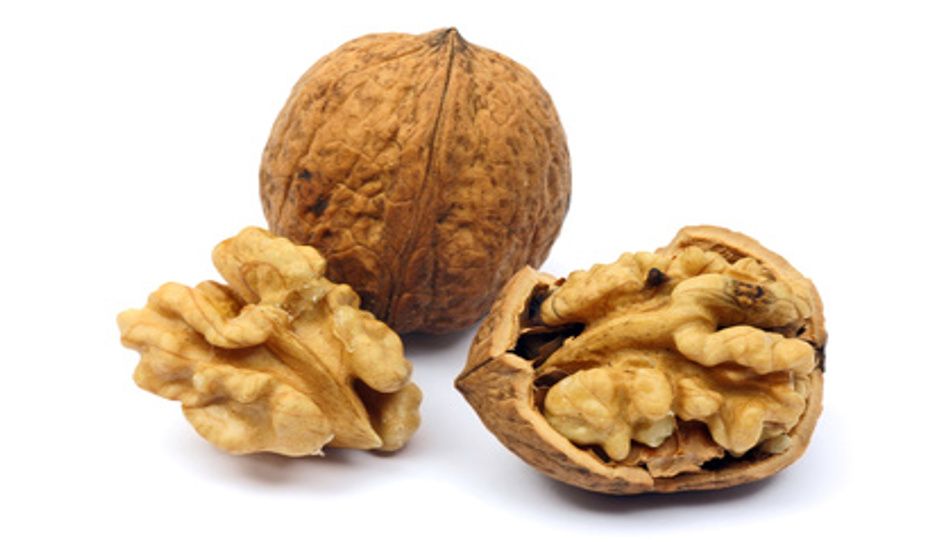 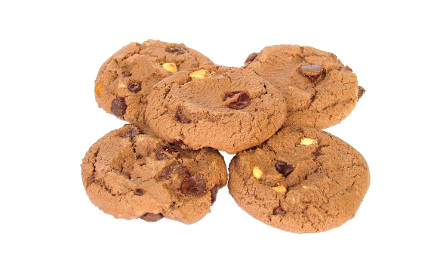 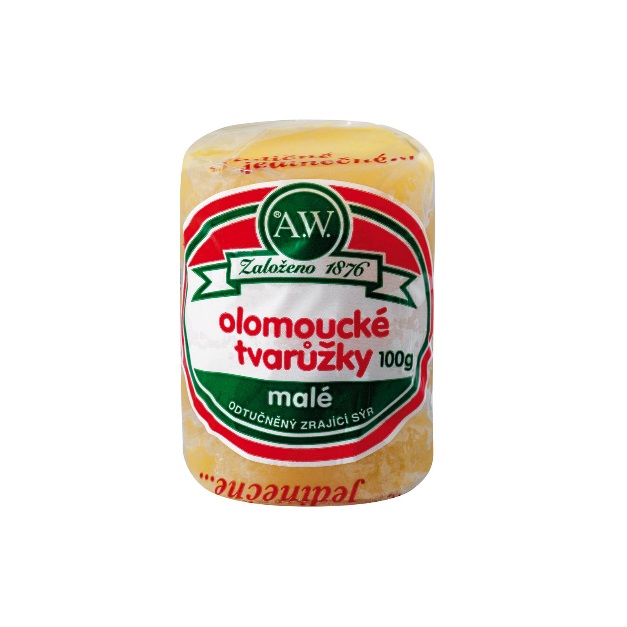 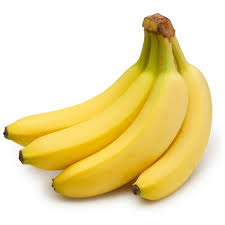 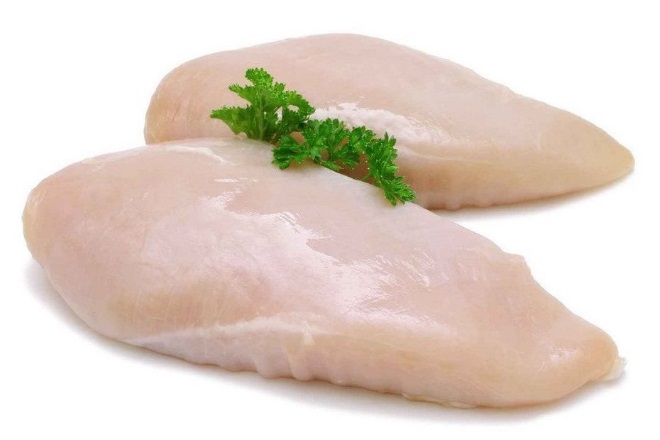 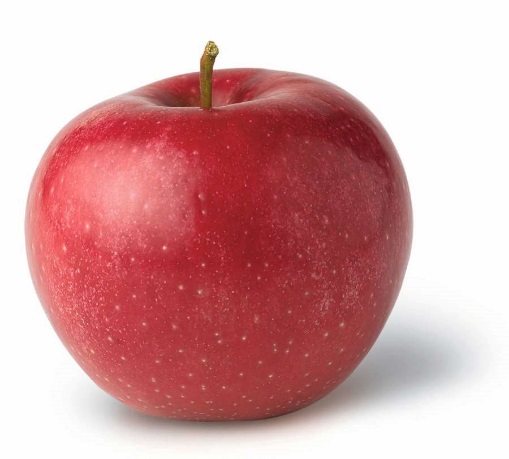 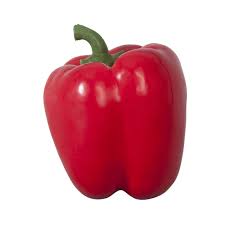 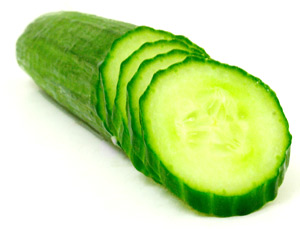 Energetický výdej
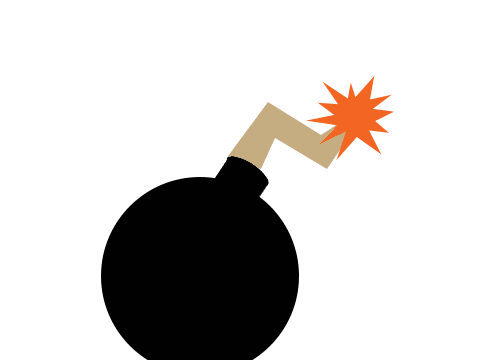 Bazální energetický výdej
 Fyzické i psychické aktivity
 Fidgeting
 Termický efekt stravy 
 zvýšení energetického výdeje po příjmu potravy, které je dáno trávením, vstřebáváním a metabolismem potravy a živin
 nejvyšší termický efekt mají bílkoviny, nižší sacharidy a nejmenší tuky 
 smíšená strava 10 %
 Termogeneze
			EV = BEV + TES + termoregeneze + aktivita
Energetický výdej
Bazální metabolismus, co ho ovlivňuje?
energie potřebná k udržení funkčnosti organismu
 cca 25 kcal/kg/den 
 menší u žen než u mužů
 teplota těla (zvýšení o 1 °C  zvýšení o 10 %)
 teplota prostředí
 věk
 stav organismu – onemocnění, těhotenství, stres, menstruační cyklus,…
 složení těla (svaly x tuk)
 kouření  (10 % ), konzumace nápojů s obsahem kofeinu, kapsaicin,…
Klidový energetický výdejPodmínky pro měření: úplný tělesný i psychický klid, bdělý stav, lačnění
KEV je o 10 % vyšší než BEV
 odráží metabolické nároky organismu v kteroukoli denní dobu
Faktory ovlivňující KEV
 Snižující
 déletrvající hladovění: snížení o 0-15 %
adaptace na nízký příjem energie
 energetická malnutrice: snížení až o 40 %
 léky s tlumivým účinkem
sedativa, neuroleptika, opioidy
 hypotermie 
tělesná teplota < 36 oC
 spánek
 snížená funkce štítné žlázy
Zvyšuje
 metabolický stres
infekce, sepse
popáleniny
těžké trauma, polytrauma
 horečka
 léky s dráždivým účinkem
adrenalin, psychostimulancia
 zvýšená funkce štítné žlázy
 kofein
Podíl orgánů a tkání na spotřebě energie
Játra 30 %
CNS 20 %
Střevo 20 %
Kosterní sval 17 %
Myokard 10 %
Ledviny 7 %
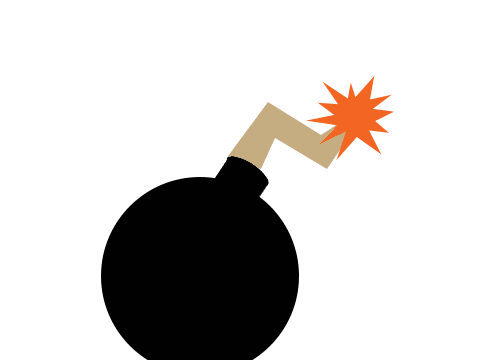 Stanovení energetického výdeje
Přímá kalorimetrie
měření tepla
 Nepřímá kalorimetrie
 založeno na skutečnosti, že spotřeba kyslíku je přímo úměrná energetickému výdeji organismu (zákon o zachování energie)
 měří se spotřeba kyslíku a výdej oxidu uhličitého
 měření probíhá pomocí canopy (plastové helmy), která se nasadí na horní část těla
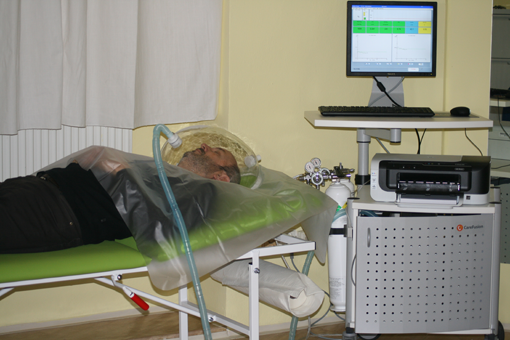 Respirační kvocient 
 poměr udávající objem vydýchaného oxidu uhličitého na 1 litr vdechnutého kyslíku
(CO2/O2)
 dává informaci o složení energetických zdrojů v potravě
 1,0 při čistě sacharidové stravě 
 0,85 při smíšené stravě
 0,7 při stravě čistě tukové
Výpočet energetické potřeby
1. Harris – Benedictova rovnice 
 Muži: BM (kcal/den) = 66,5 + 13,8 x H + 5,0 x V – 6,8 x R
 Ženy: BM (kcal/den) = 655 + 9,6 x H + 1,8 x V – 4,7 x R 

2. Mifflin-St. Jeor rovnice
 Muži: BM = 10H + 6,25V – 5R + 5				
 Ženy: BM = 10H + 6,25V – 5R - 161
H=hmotnost (kg)
V=výška (cm)
R=věk
3. Hrubé odhady 
 Muži: BM = 1 kcal/kg/hod
 Ženy: BM = 0,9 kcal/kg/hod

4. Faustův vzorec 
 Muži: BM (kcal/den) = H x 24
 Ženy: BM (kcal/den) = H x 23
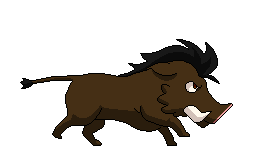 Co potřebujeme znát pro výpočet?
Věk
Výška (cm)
Ideální hmotnost!
Vypočítejte hodnotu bazálního metabolismu
Žena, 55 kg, 160 cm, 22 let
BM (kcal/den) = 655 + 9,6 x H + 1,8 x V – 4,7 x R 
BM = 10H + 6,25V – 5R - 161
BM = 0,9 kcal/kg/hod
BM (kcal/den) = H x 23
Mifflin-St. Jeor rovnice
10 x 55 + 6,25 x 160 – 5 x 22 - 161= 1279 kcal
1279 x 4,2= 5372 kJ
Harris – Benedictova rovnice 
655 + 9,6 x 55 + 1,8 x 160 – 4,7 x 22 = 1367,3 kcal
1367,3 x 4,2= 5744 kJ
Hrubý odhad
0,9 kcal/kg/hod
0,9x55x24= 1188 kcal
1188*4,2 = 4990 kJ
Faktory fyzické aktivity
Průměrná celodenní aktivita
výčet jednotlivých aktivit s uvedením doby trvání
vynásobení počtu hodin trvání každé aktivity odpovídajícím faktorem fyzické aktivity
vydělení součtu všech násobků 24 
 průměrný celodenní faktor fyzické aktivity
Výpočet
10 x 55 + 6,25 x 160 – 5 x 22 - 161= 1279 kcal
1279 x 4,2= 5372 kJ
BM x FA = CEV
5372 x 1,3 = 6983 kJ
Pohyb – základní nástroj pro udržení zdraví
Dospělý jedinec - denně minimálně 30 min (střední intenzita) 
Bez pohybu ochabuje tělo i psychika.




					
				„Vstávej, je čas cvičit.”
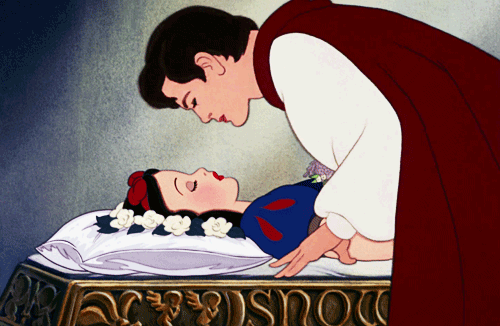 Výdej energie při různých činnostech za hodinu
do 400 kJ - čtení , psaní, sledování televize, šití, rybaření, hra v karty, úřednická práce – aktivity v sedě
400 - 800 kJ -  umývání a utírání  nádobí, žehlení, řízení auta, hraní na hudební nástroje, lehké zahradnické práce – činnosti ve stoje
800 - 1000 kJ - zametání a vytírání podlahy, věšení prádla, středně náročné zahradnické práce, opravářské práce, kuželky, chůze rychlostí 4 km/ h
1000 - 1500 kJ -  drhnutí podlahy, luxování, mytí oken, práce zednické, tapetářské, těžké zahradnické práce, aerobik střední intenzity, rekreační badminton, odbíjená, stolní střelba, chůze 6 km/ h
1500 - 1900 kJ  - práce hornické, dřevorubecké, kamenické, házení lopatou, kopání krumpáčem, intenzivní aerobik, bruslení, skákání přes švihadlo, chůze 8 km /h
1900 - 2100 kJ - cyklistika (20km/ h) Tour de France 6500- 8500 kcal  = 27 200 -  35 500 kJ za den , sjezdové lyžování, tenis, chůze do schodů, kraul
2100 - 2500 kJ - běh na lyžích, košíková, hokej, rychlé plavání, vzpírání, horolezectví, atletika, veslování, odhrabování sněhu
2500 - 2900 kJ – šerm, házená, soutěžní aerobik, běh rychlostí 1 km / 3 min.
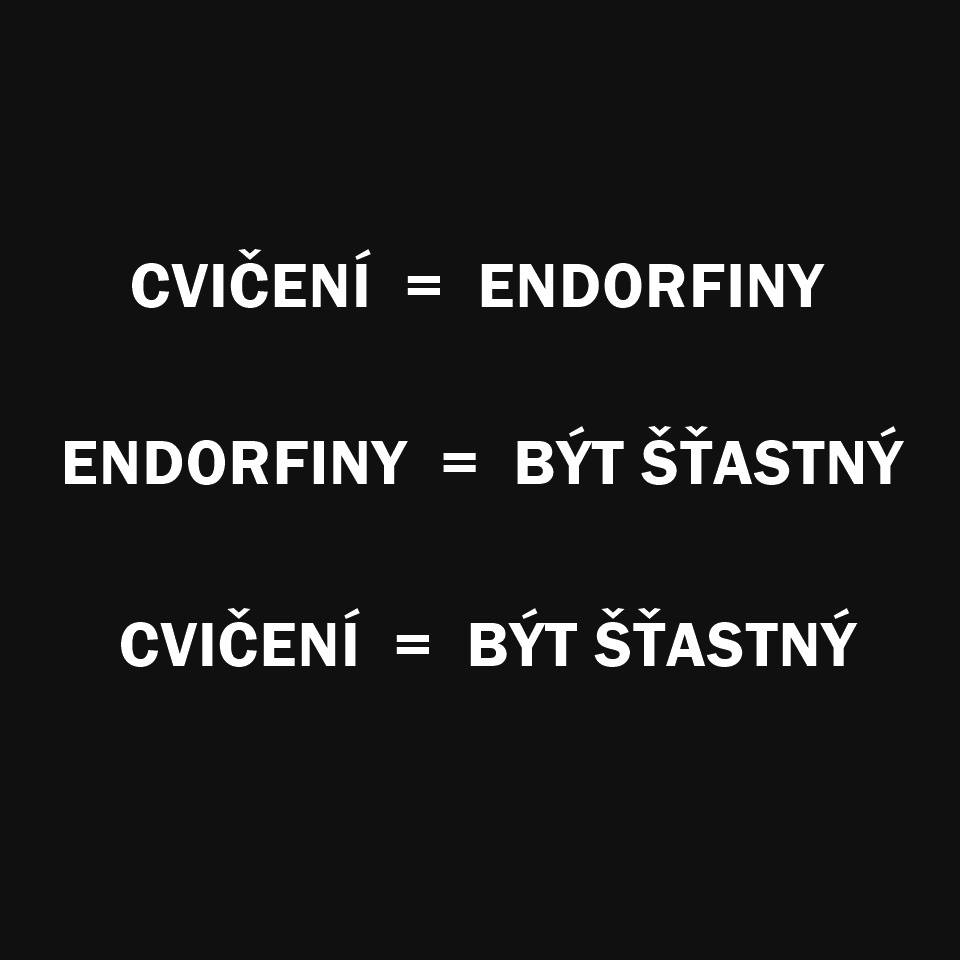 Proč bych se měl hýbat? Protože…
správný vývoj pohybovaného aparátu
 správné držení těla, prevence ochabnutí svalů
 zajišťuje rovnováhu mezi EP a EV 
 prevence kardiovaskulárních onemocnění (hladina krevních lipidů, regulace krevního tlaku,…)
 prevence osteoporózy
 zlepšuje činnost imunitního systému, dechových funkcí
 prevence úbytku svalové hmoty 
 zlepšení psychického stavu – spokojenost, zvýšení sebevědomí, duševní výkonnost a odolnost, týmové sporty zlepšují integraci do sociální skupiny…
„zábava není ve sportu vším, ale vše ve sportu by bez zábavy nebylo ničím“
Z antropologického hlediska je člověk bytostí předurčenou pro hru a pohyb
	Dříve: běhali, aby se mohli najíst	 Nyní: jíme, abychom mohli běhat
 2 extrémy 
nedostatek pohybu 
každodenní pohyb a organizovaná sportovní činnost
 pestrý program sportovních aktivit x spontánní fyzická aktivita
(získávání nejzákladnějších pohybových návyků a zručnosti)
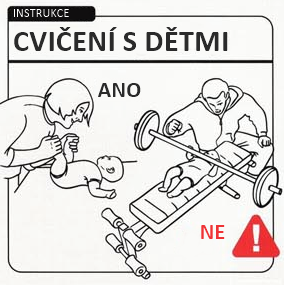 Pohybová pyramida
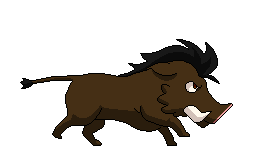 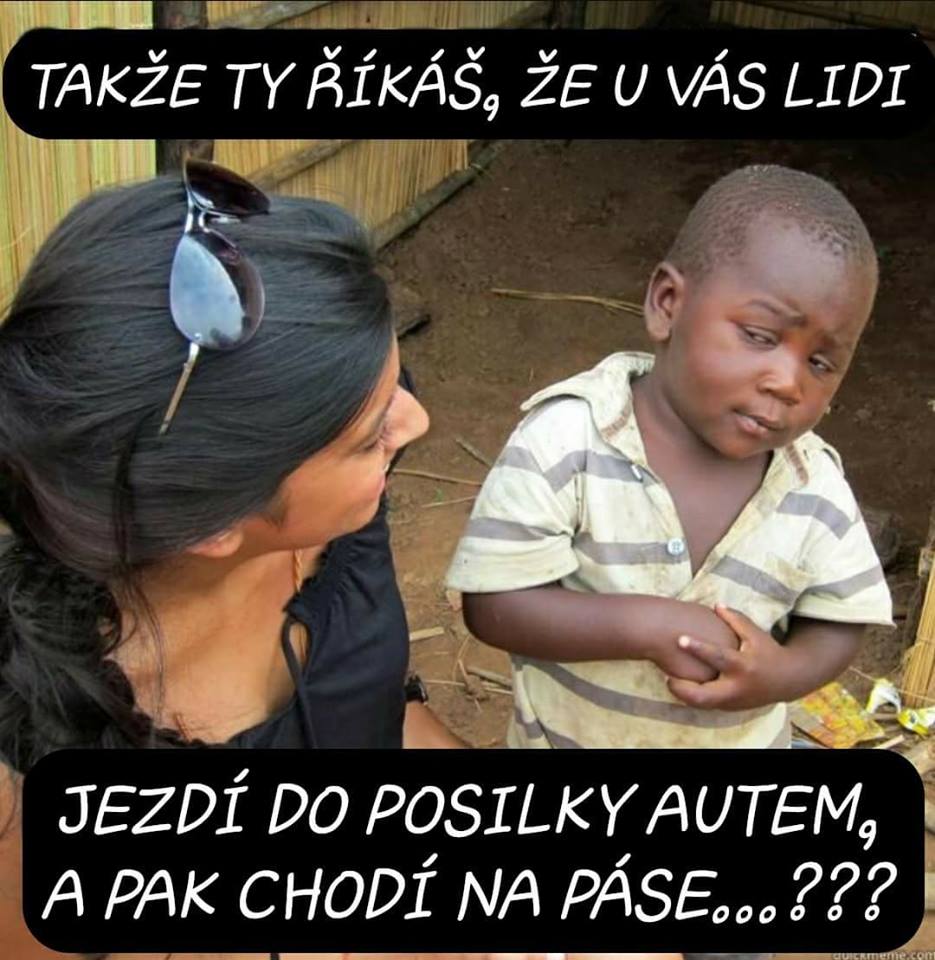 Děkuji za pozornostAnna Vondráková